ПОСУДА
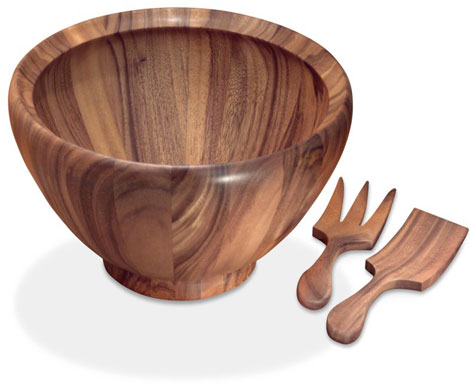 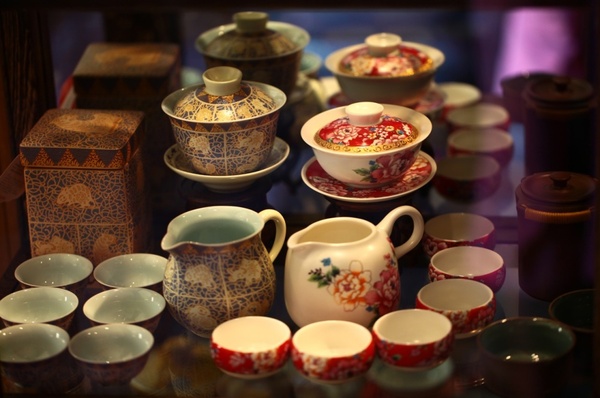 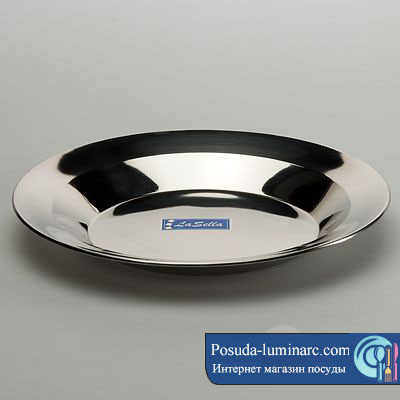 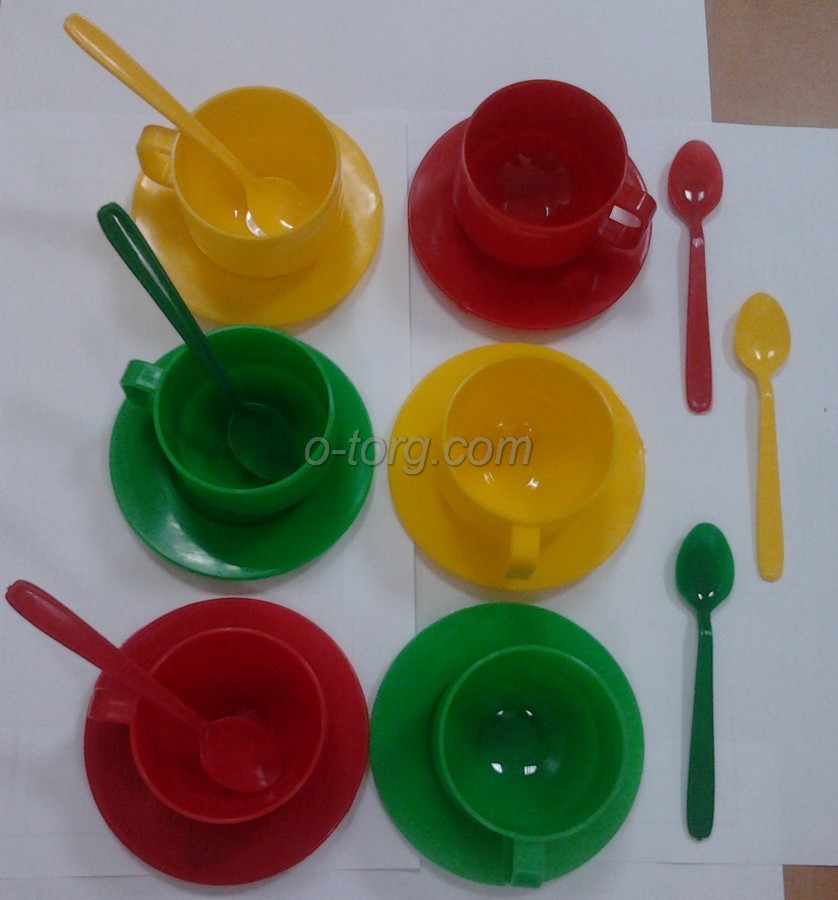 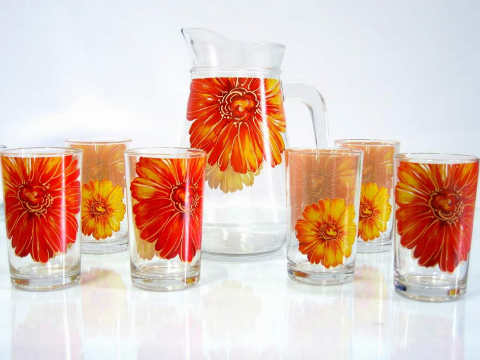 Глиняная посуда:
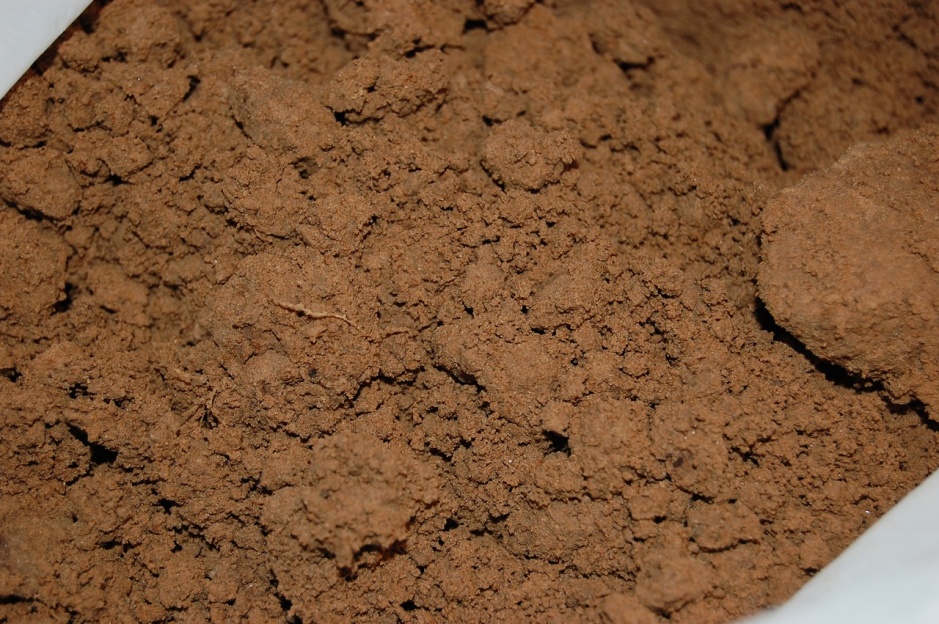 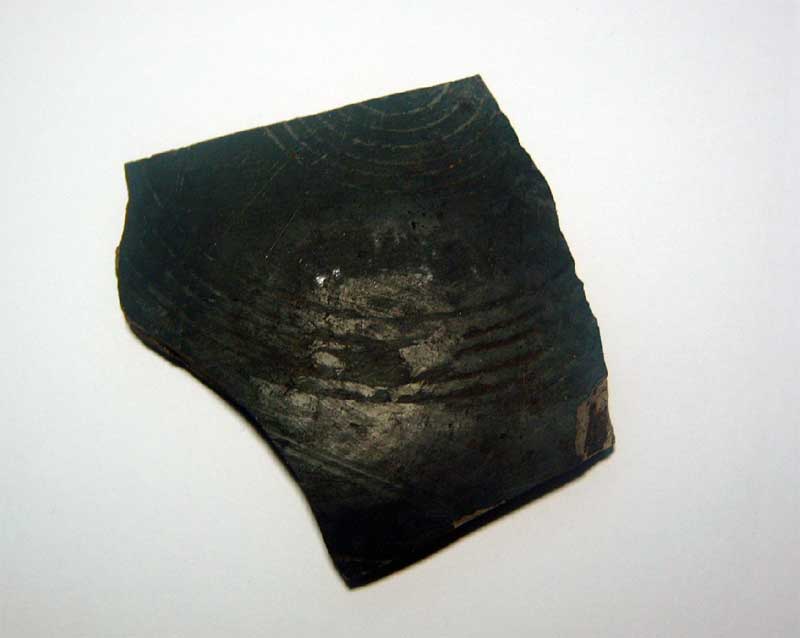 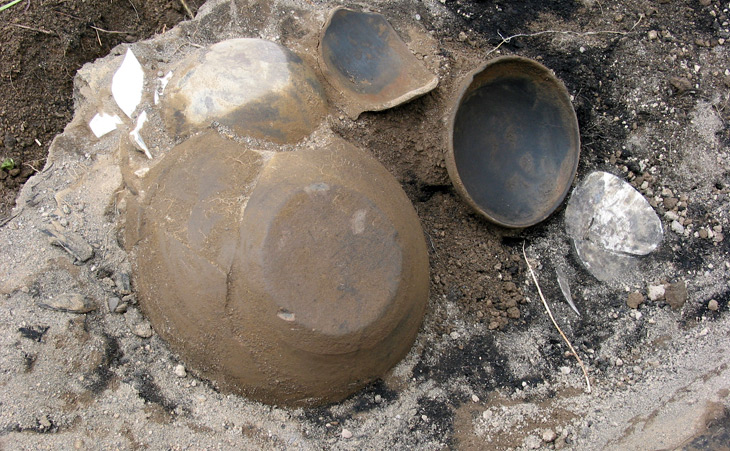 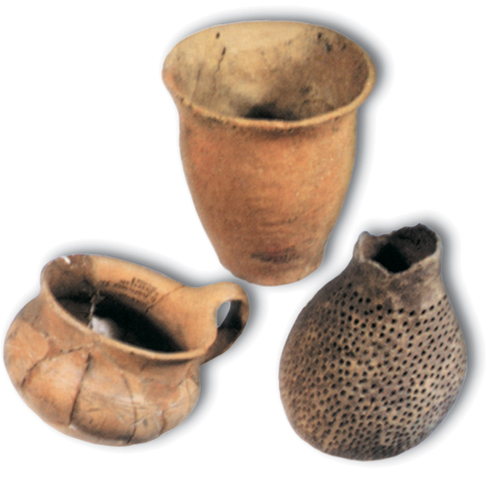 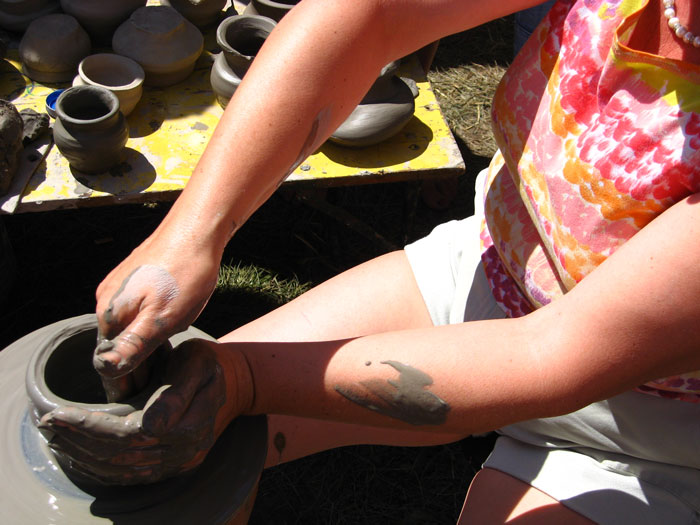 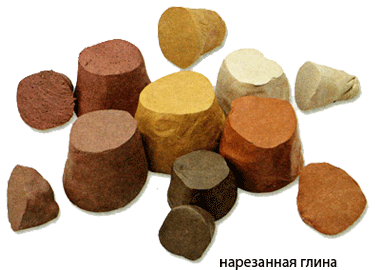 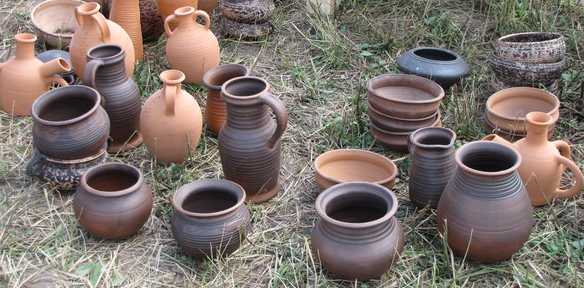 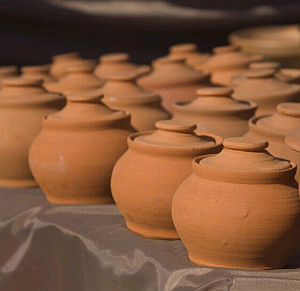 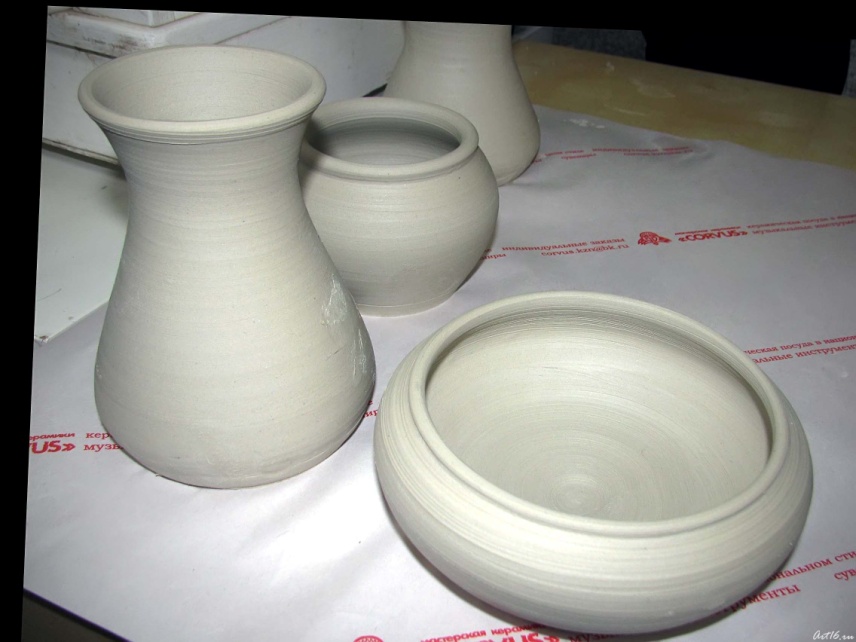 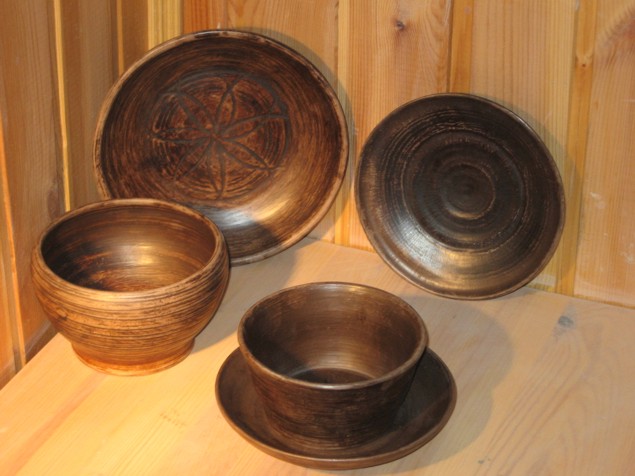 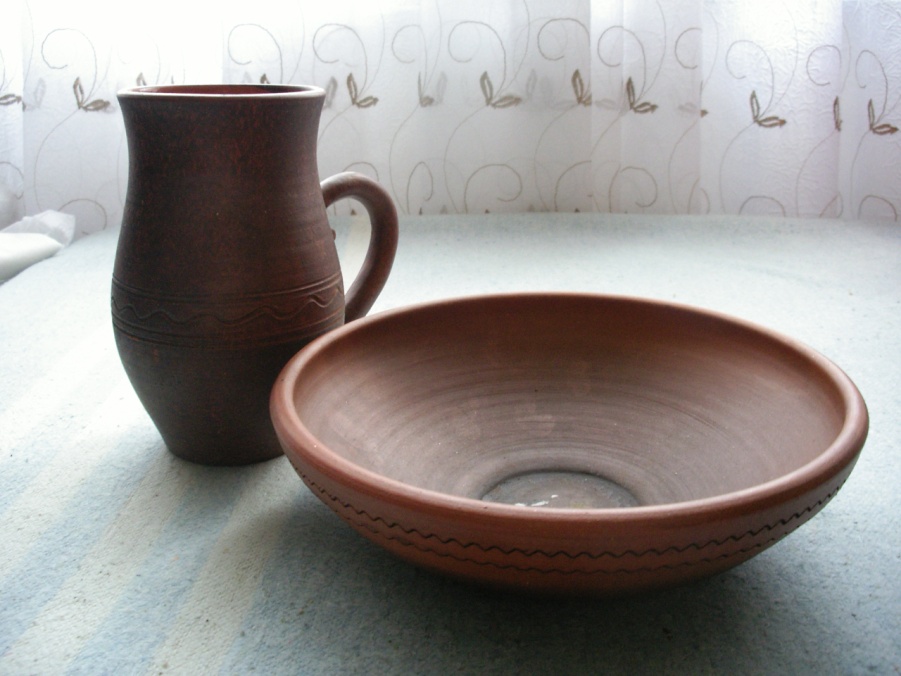 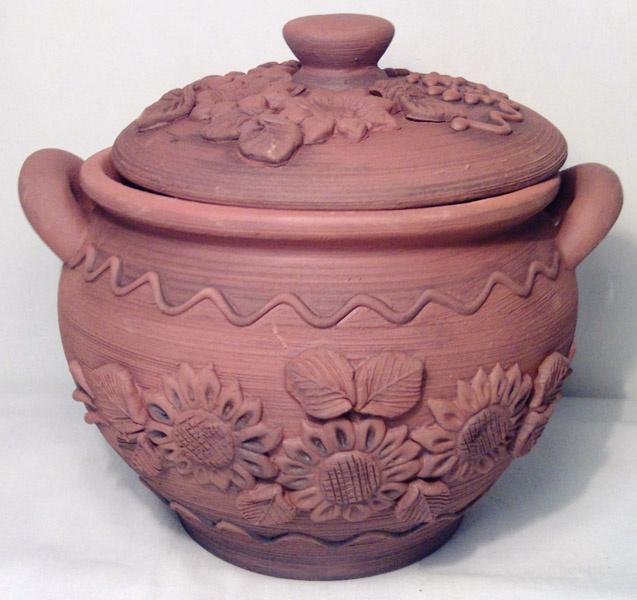 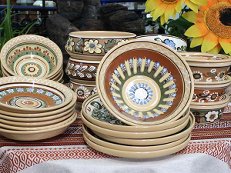 Деревянная посуда
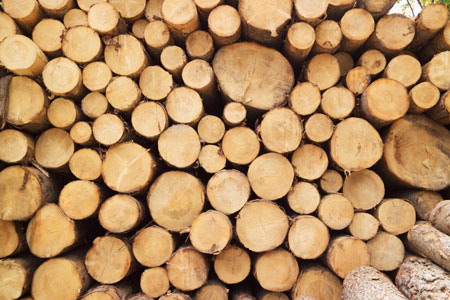 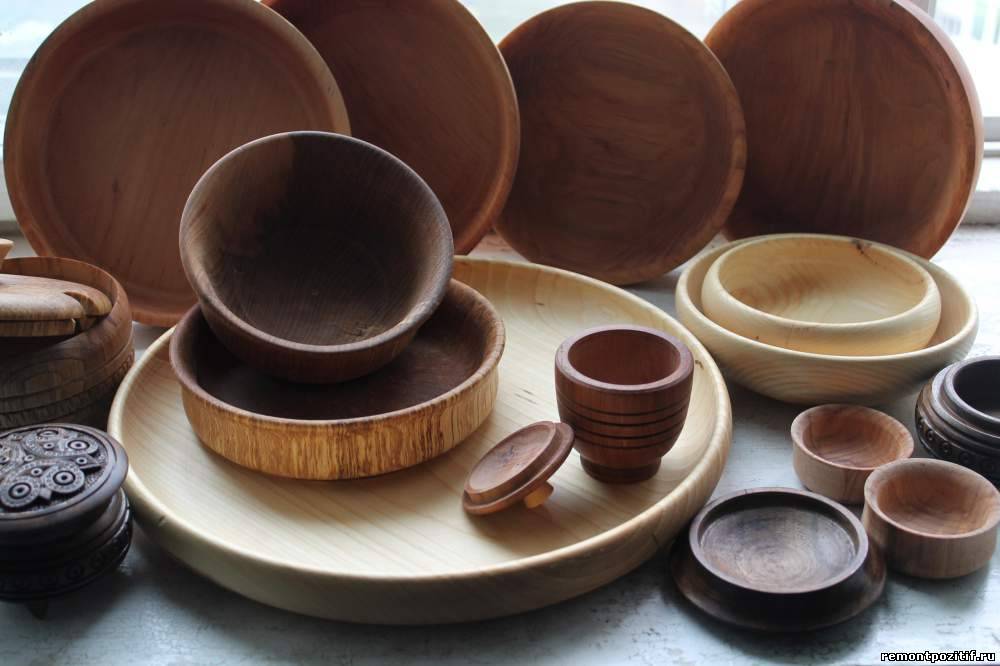 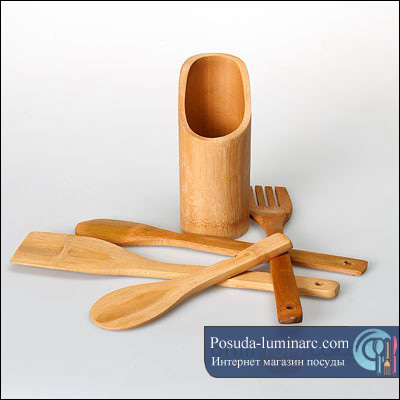 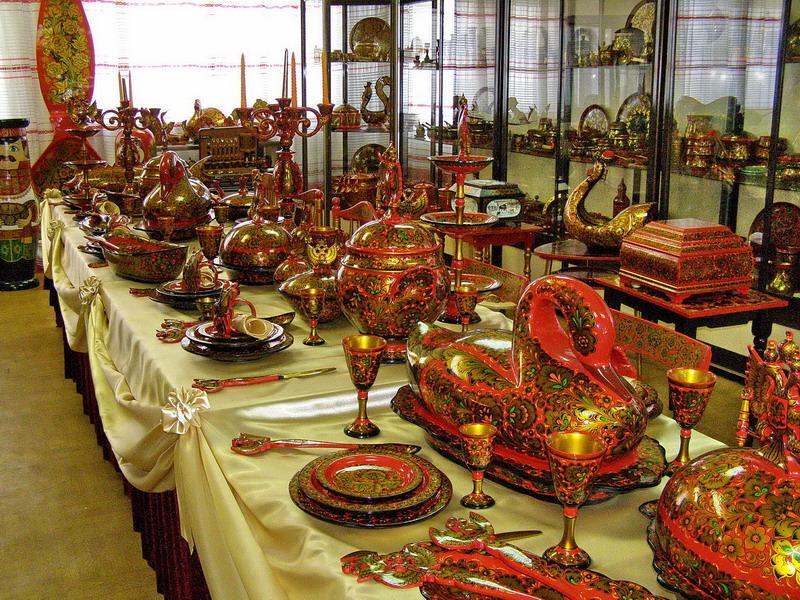 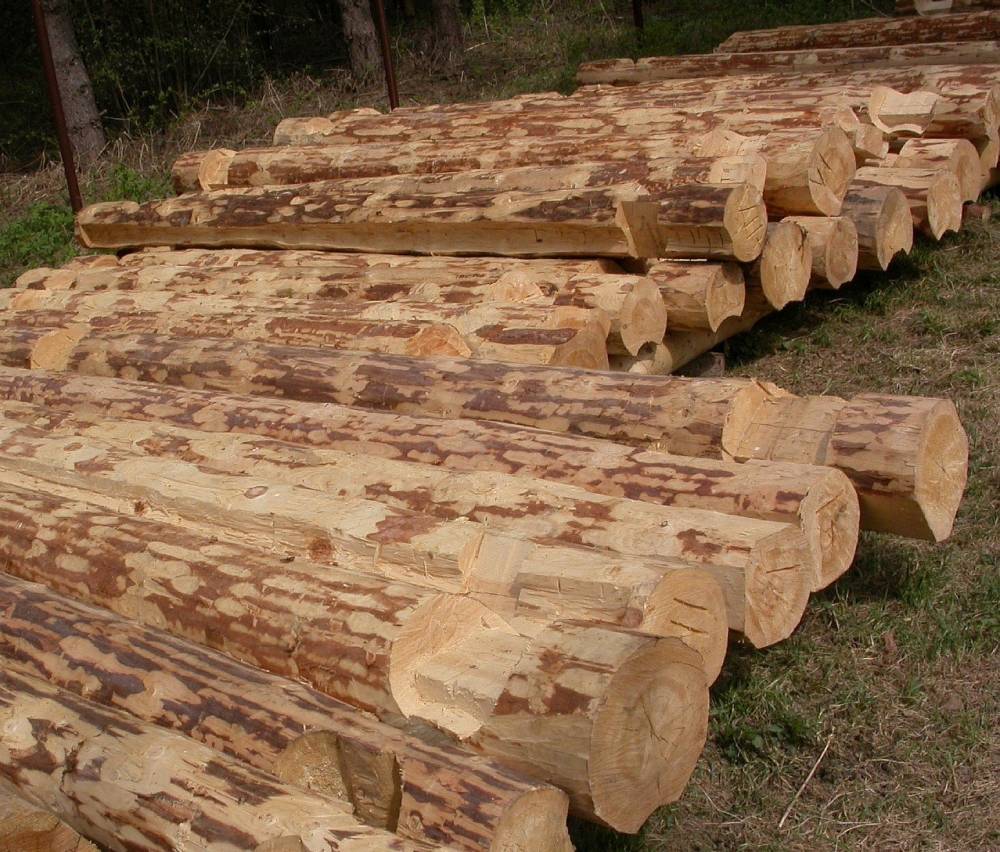 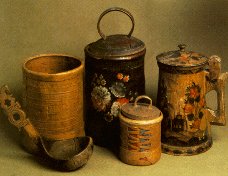 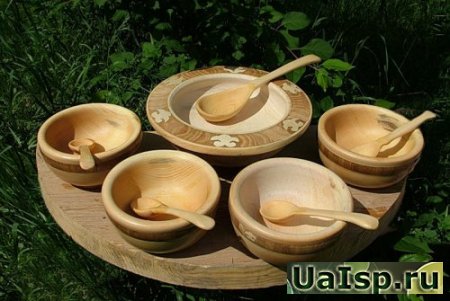 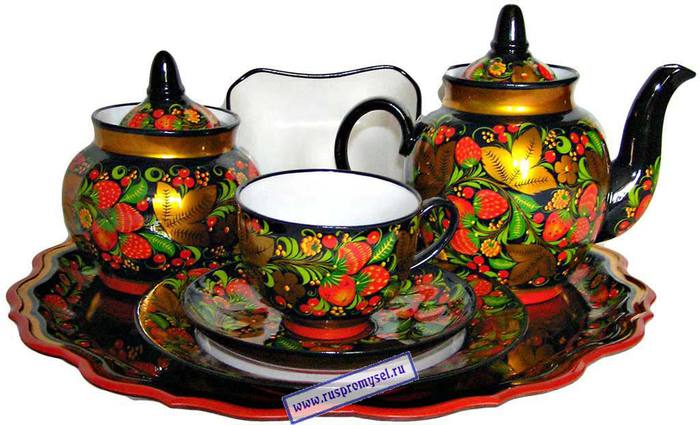 ЖЕЛЕЗНАЯ ПОСУДА
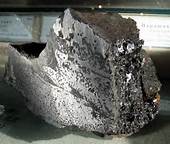 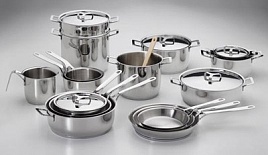 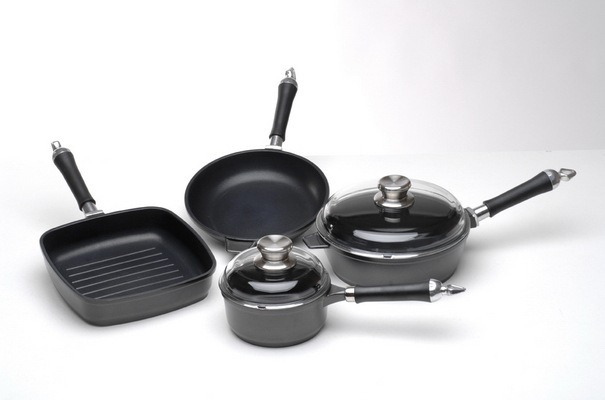 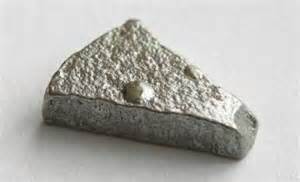 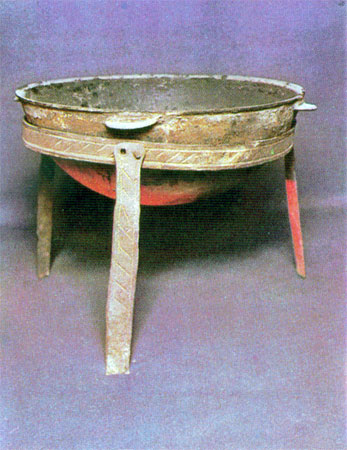 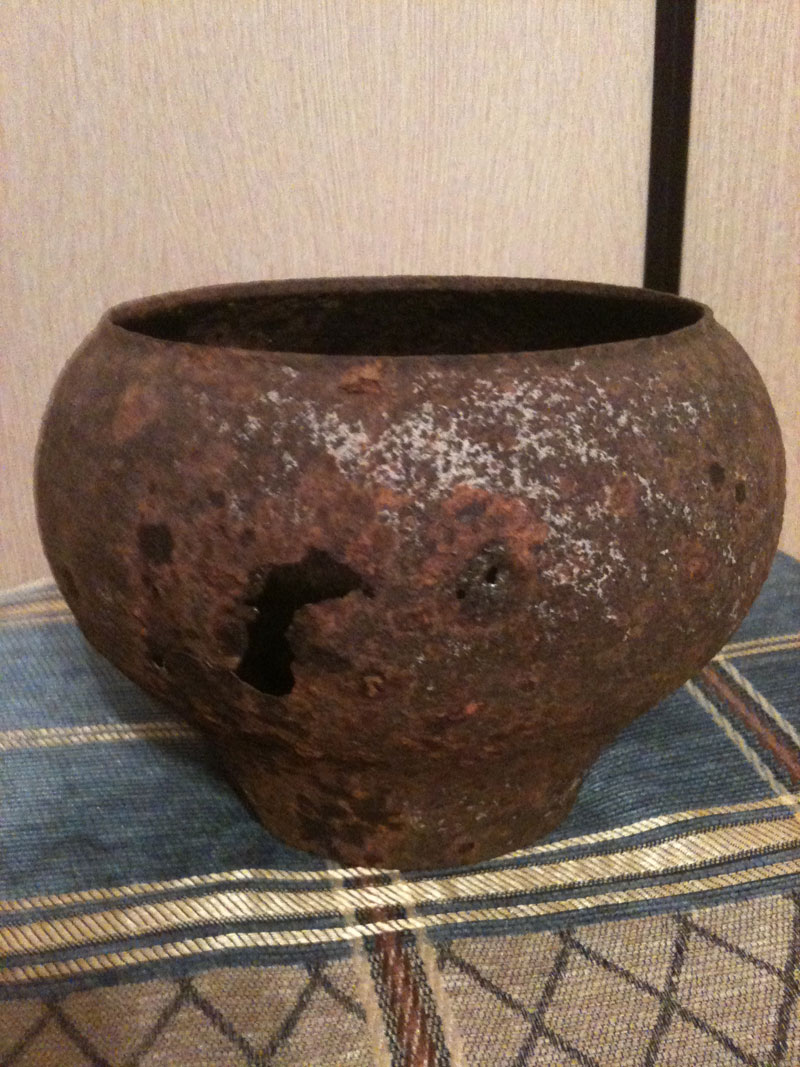 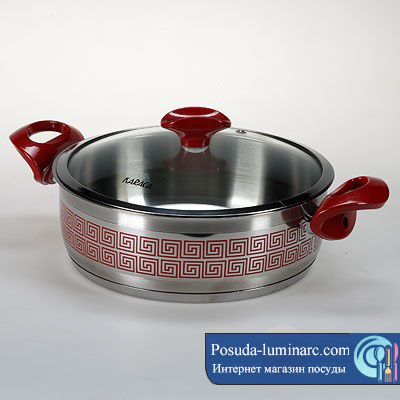 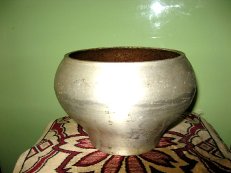 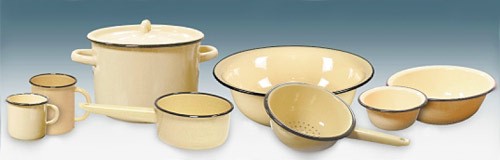 СТЕКЛЯННАЯ ПОСУДА
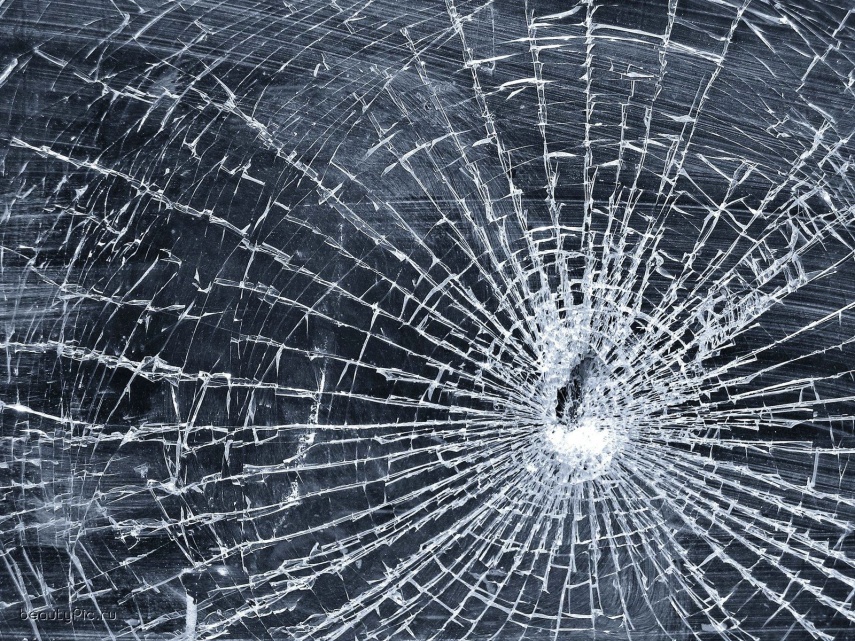 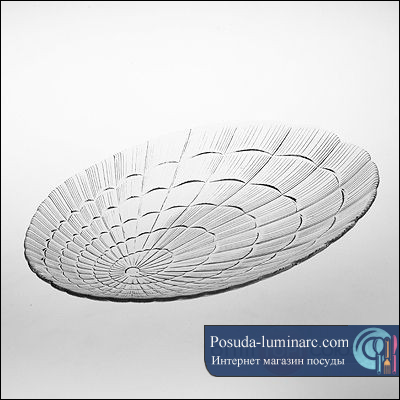 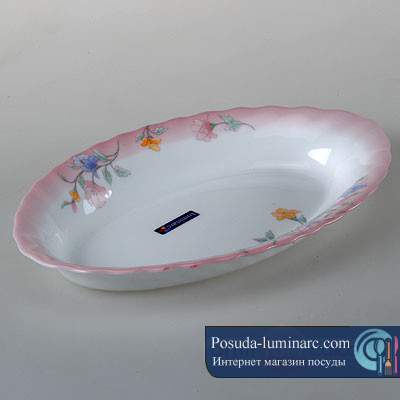 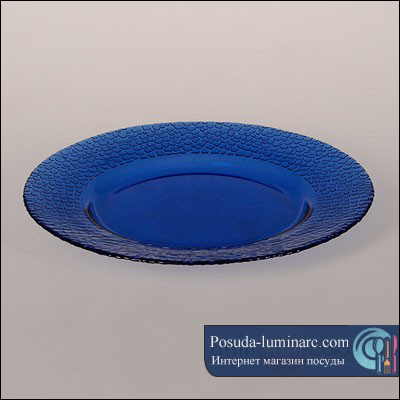 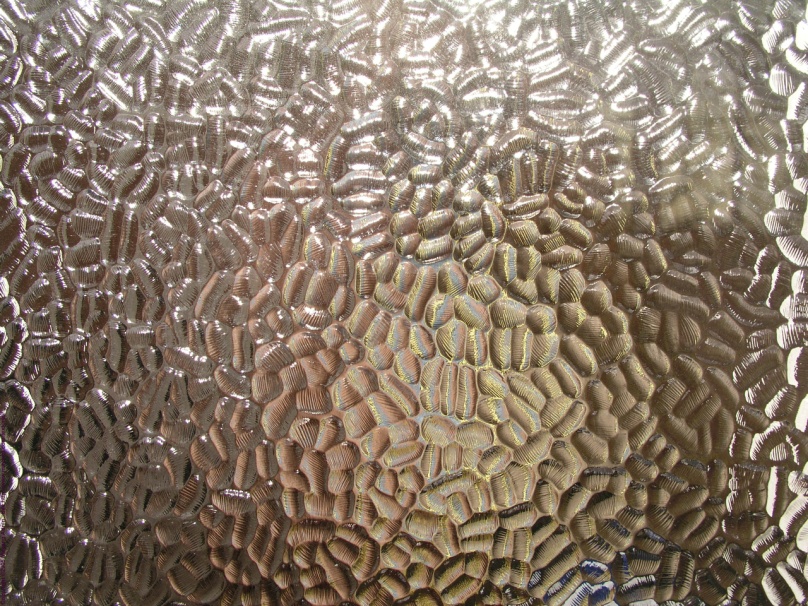 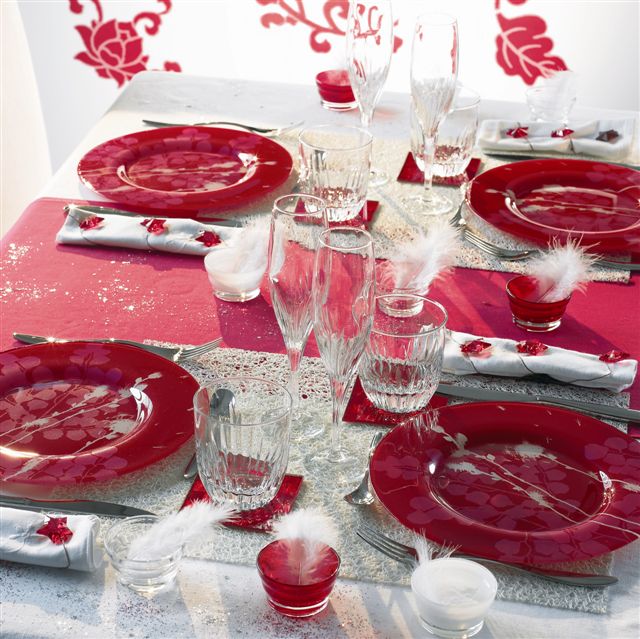 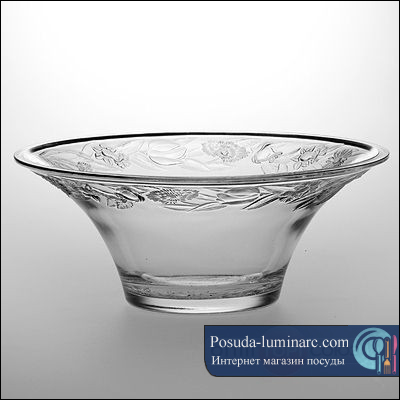 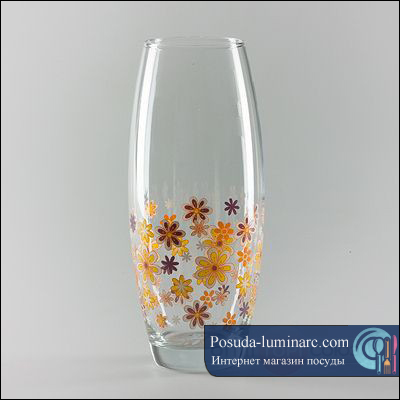 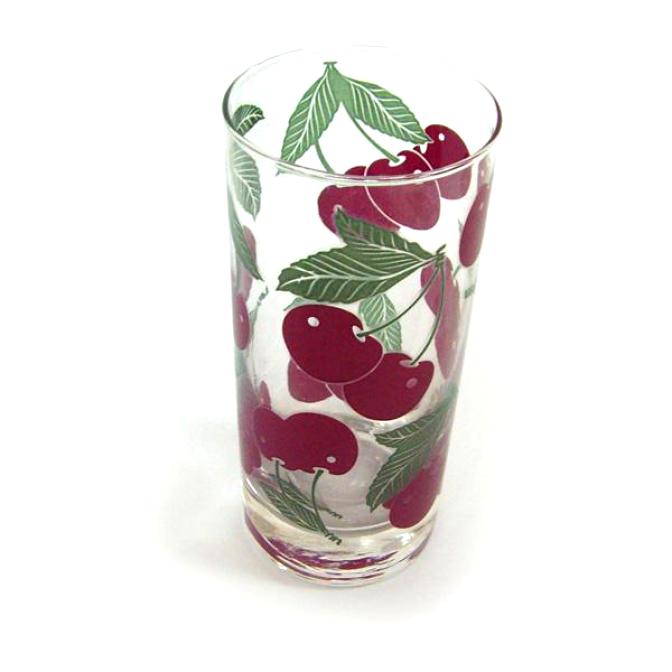 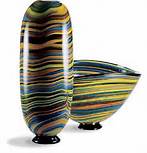 ФАРФОРОВАЯ ПОСУДА
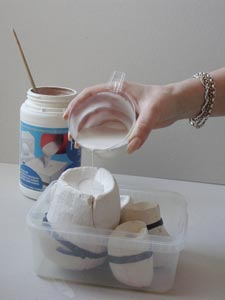 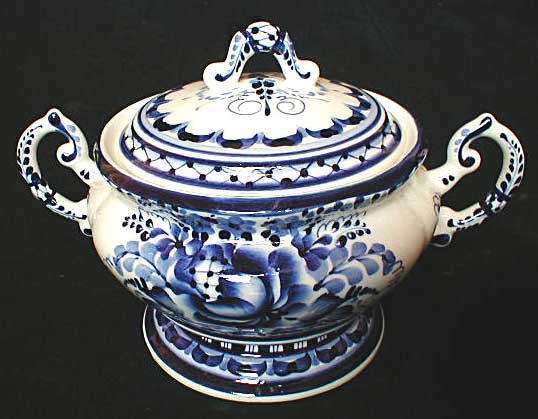 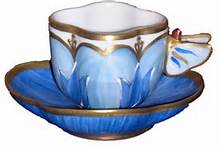 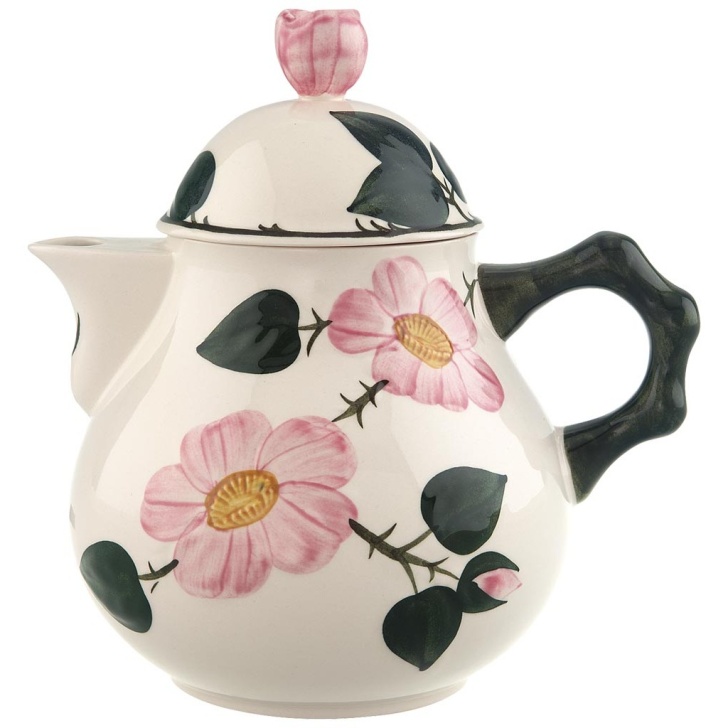 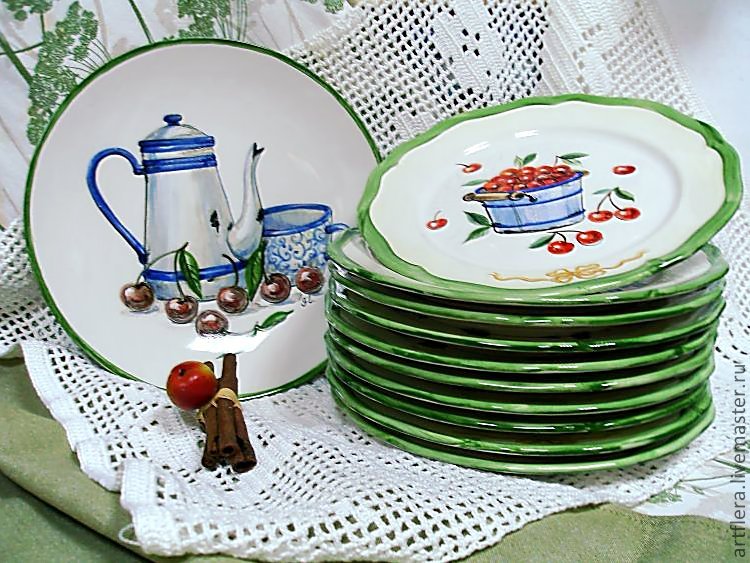 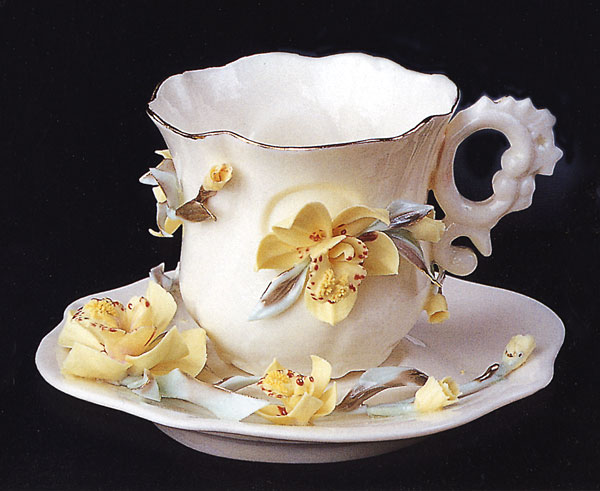 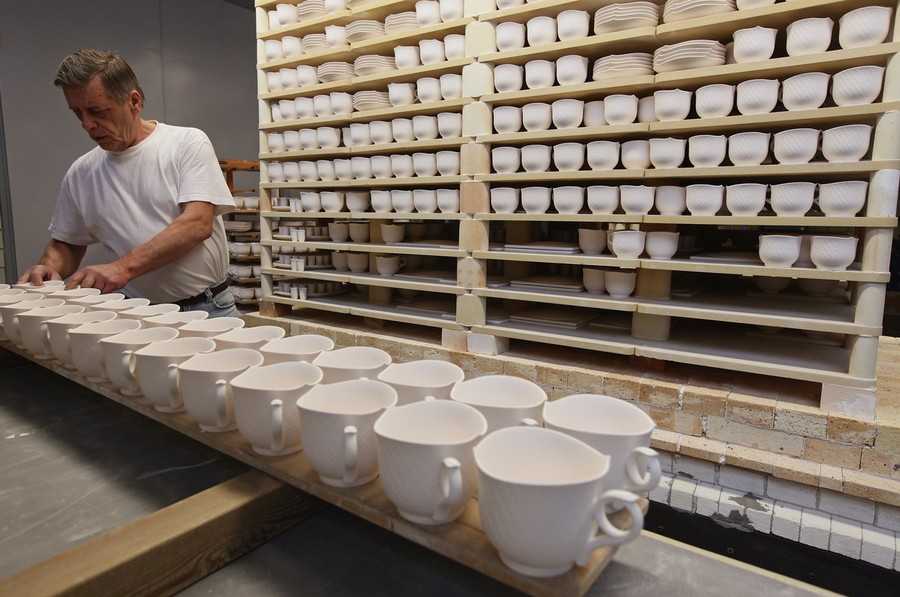 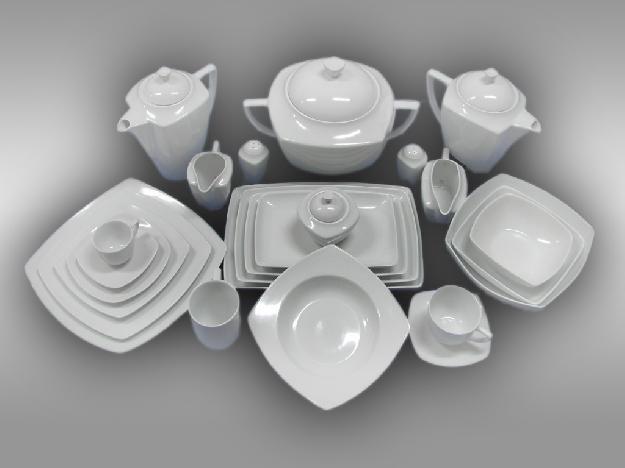 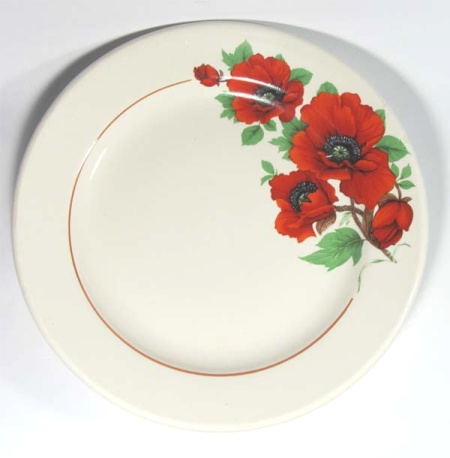 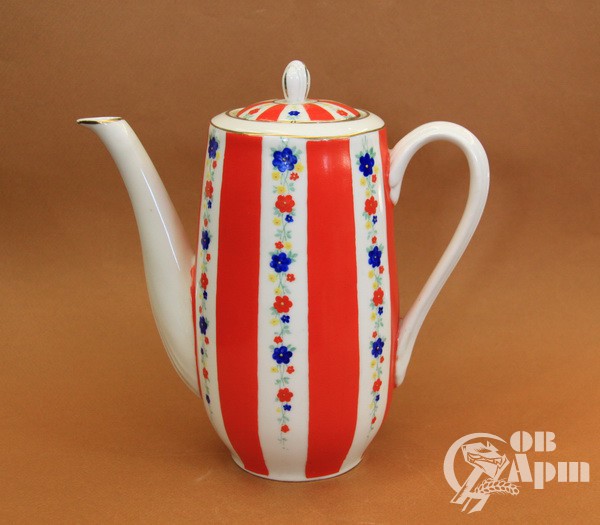 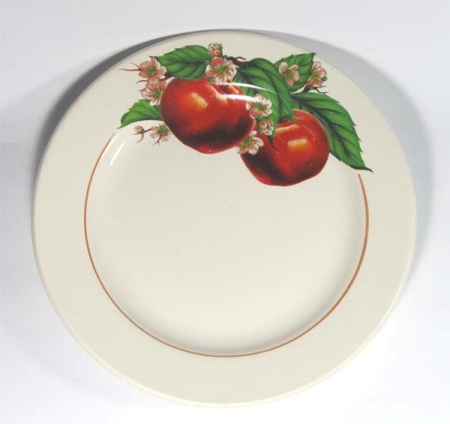 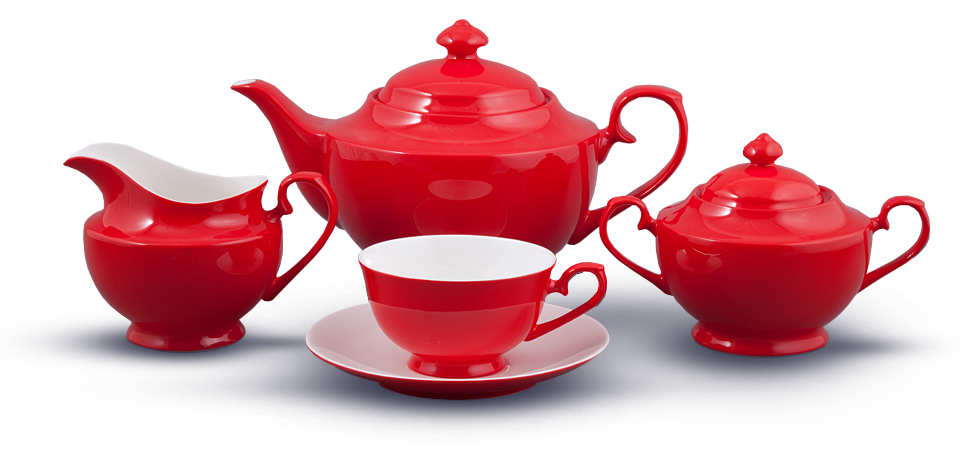 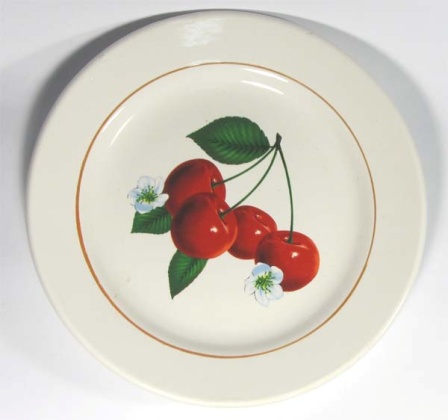 ПЛАСТМАССОВАЯ и  БУМАЖНАЯ ПОСУДА
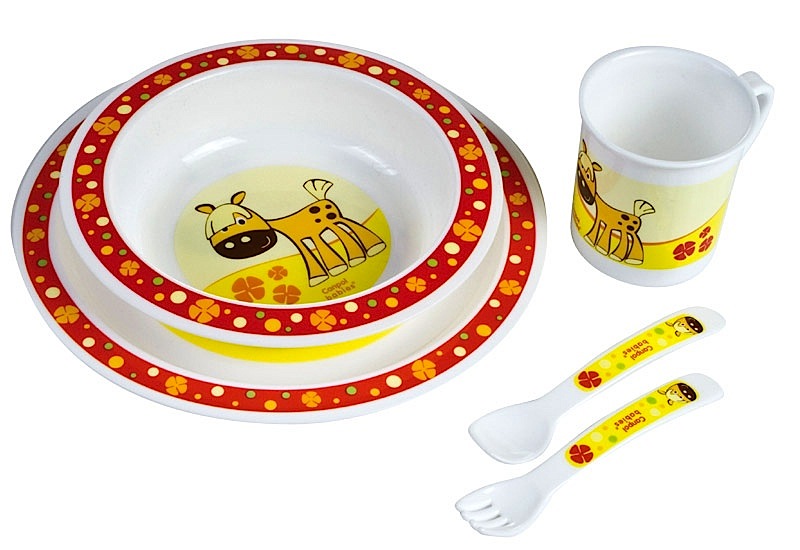 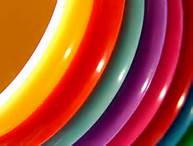 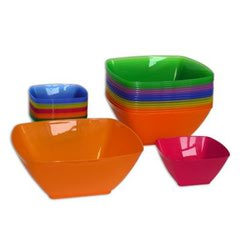 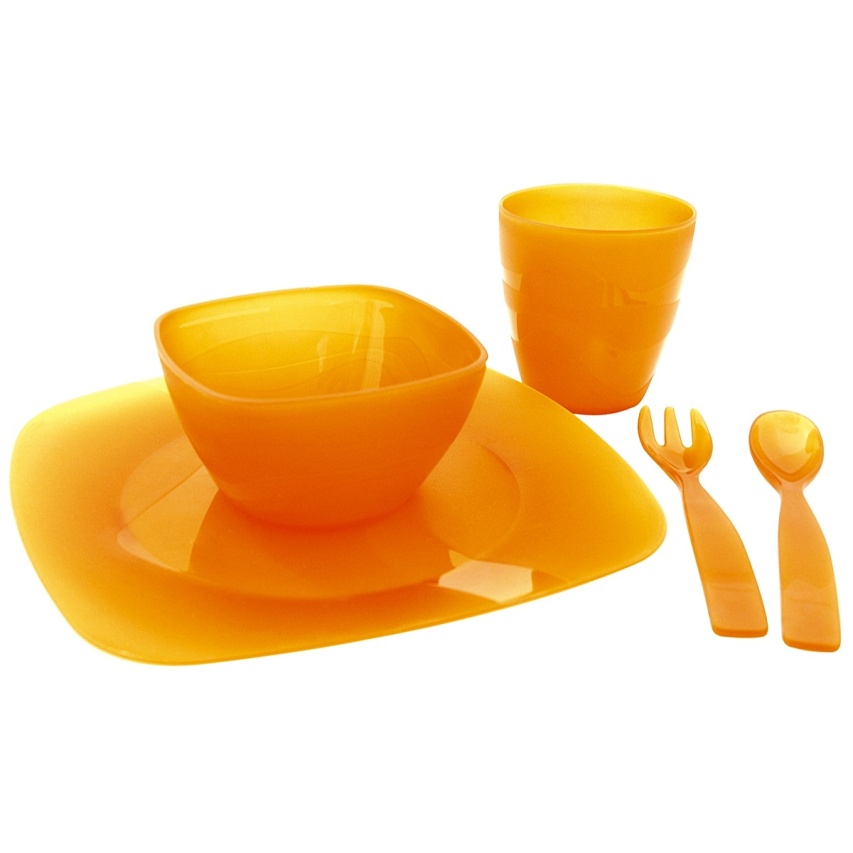 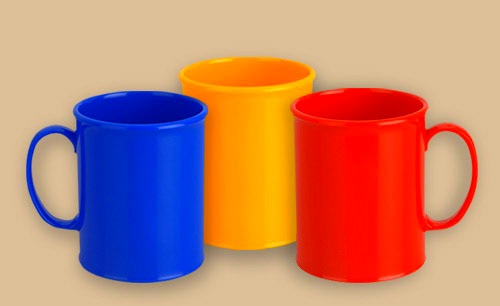 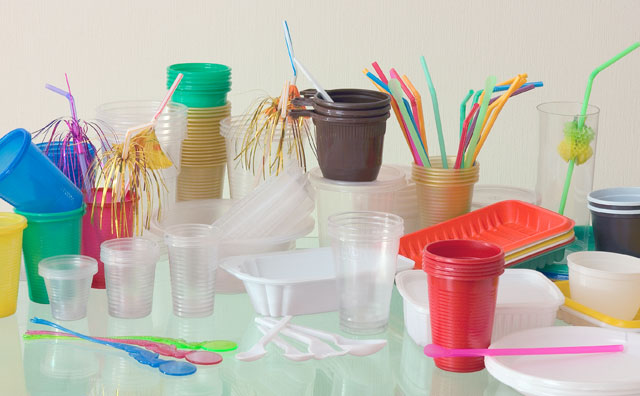 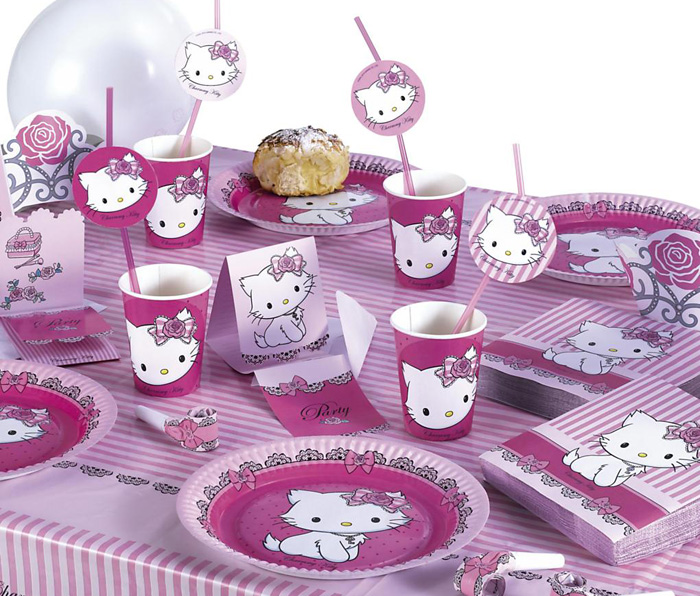 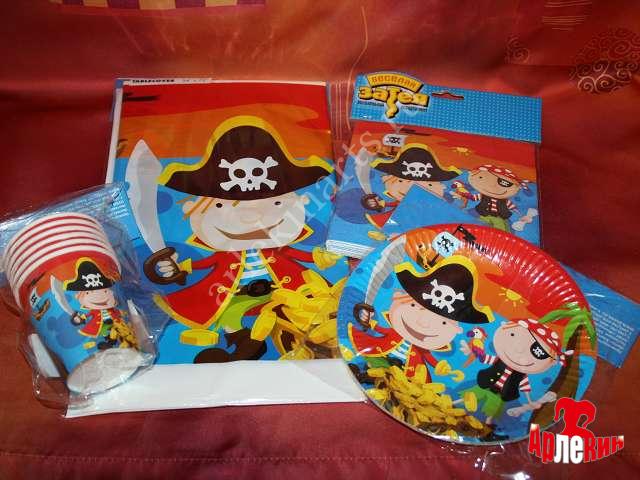 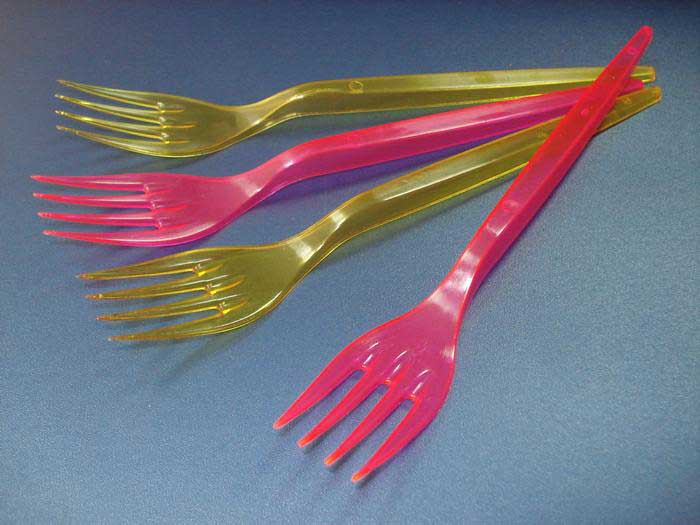 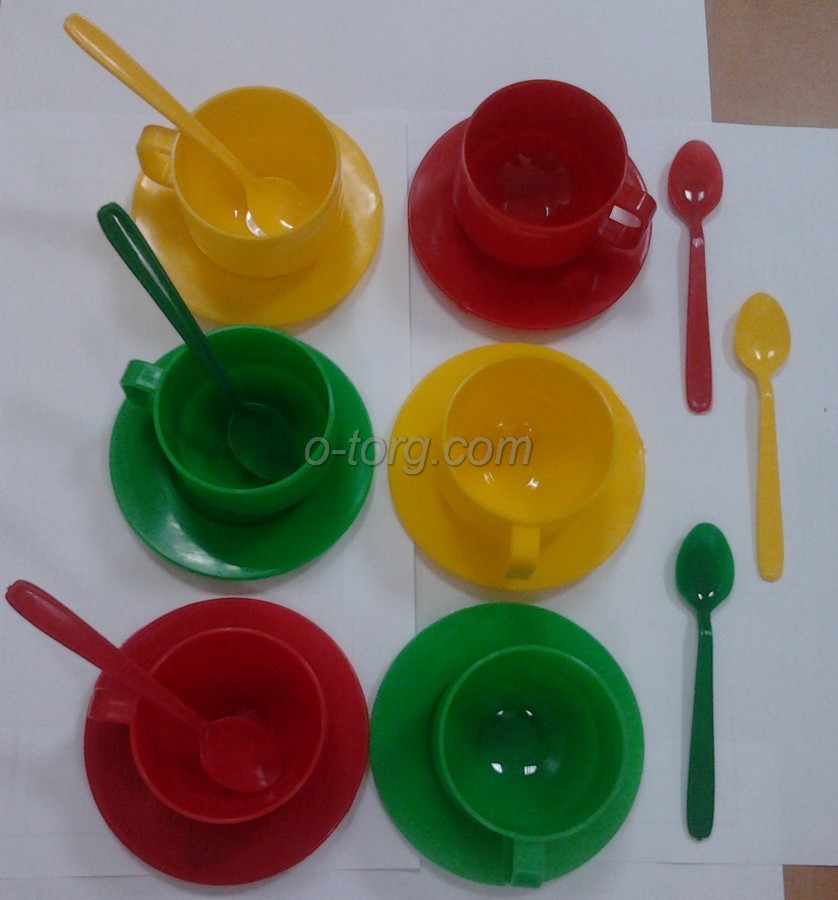 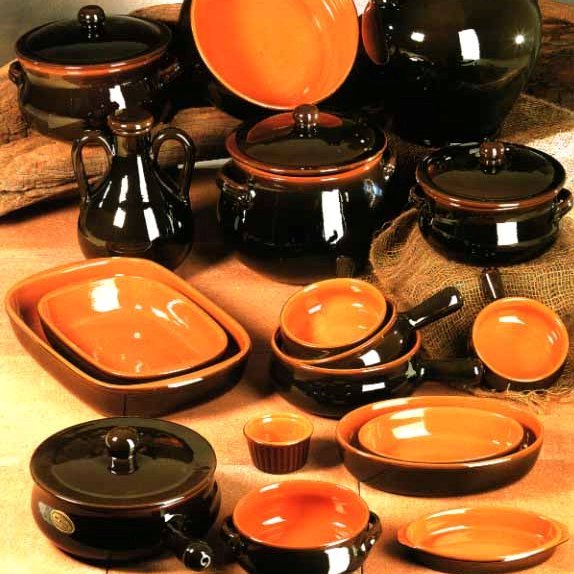 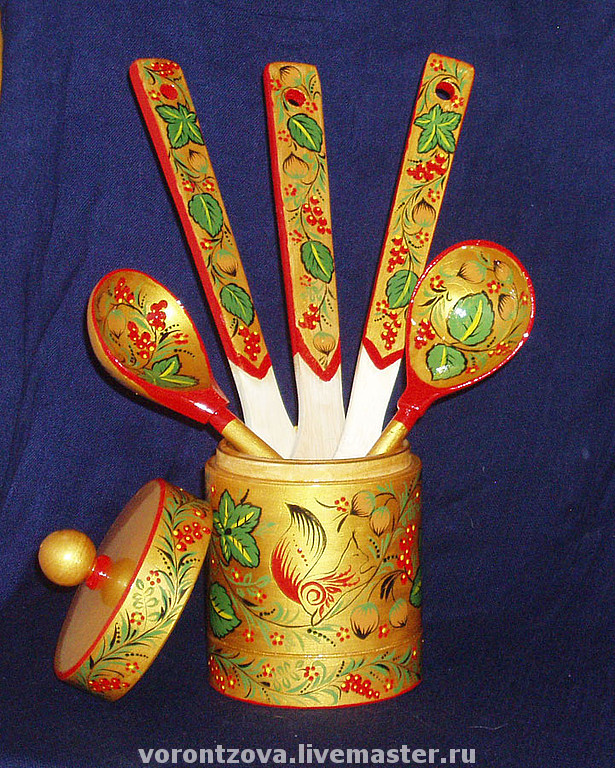 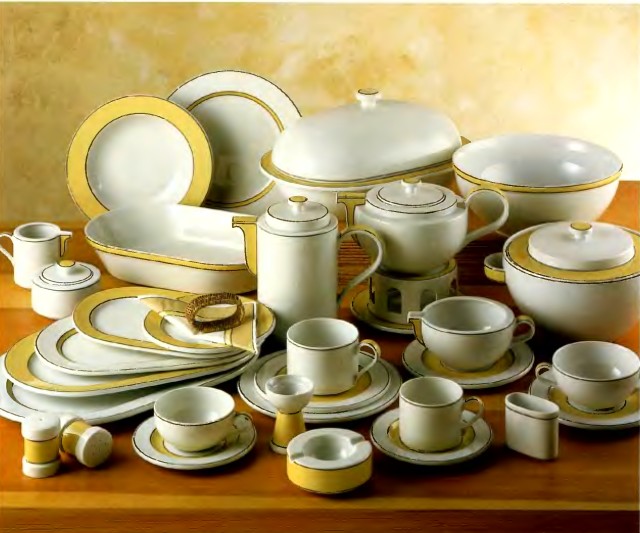 1
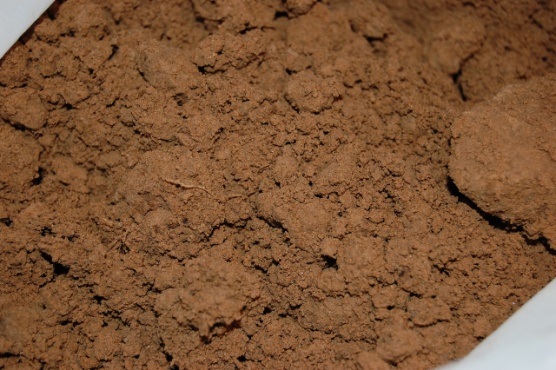 2
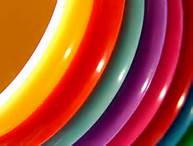 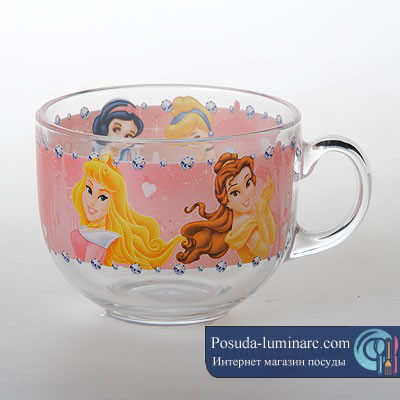 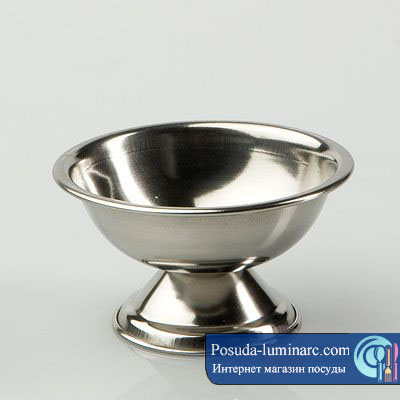 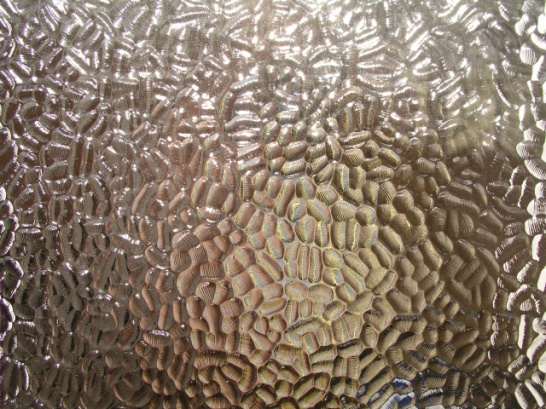 3
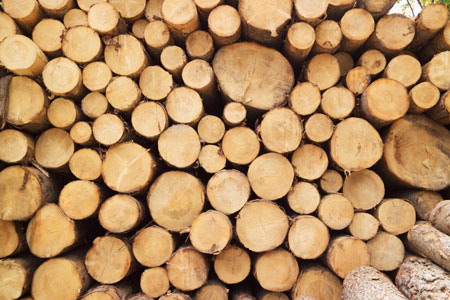 6
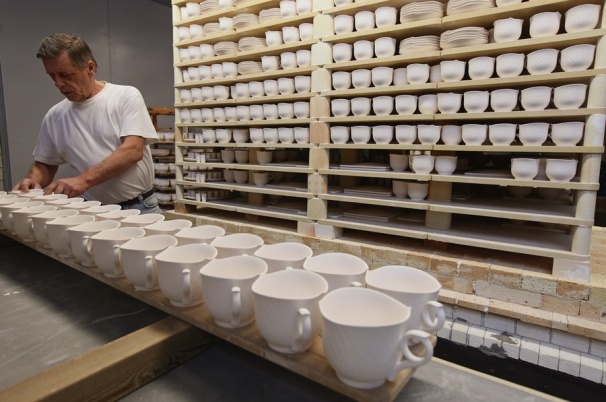 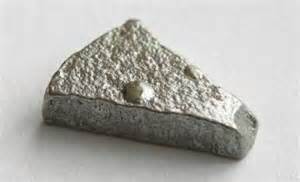 4
5
НЕОБЫЧНАЯ ПОСУДА
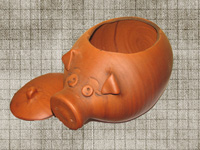 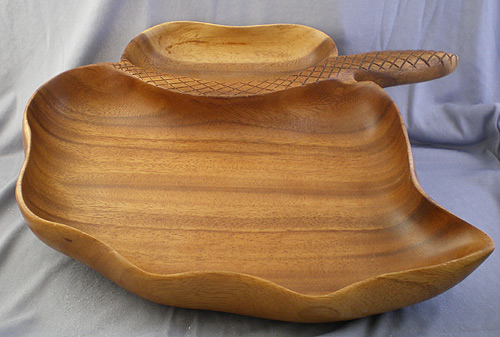 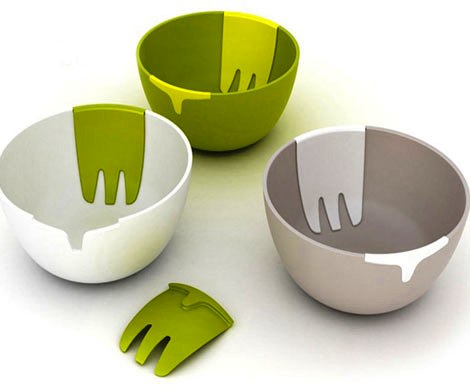 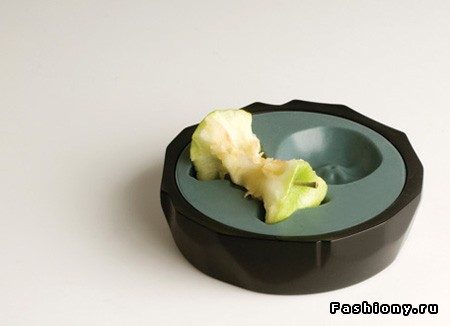 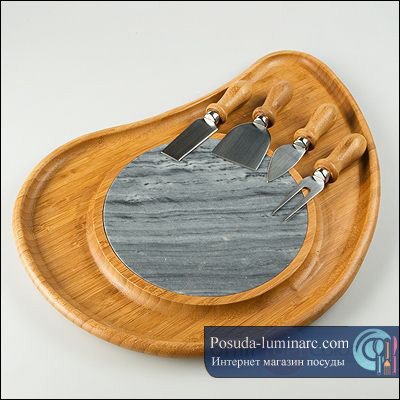 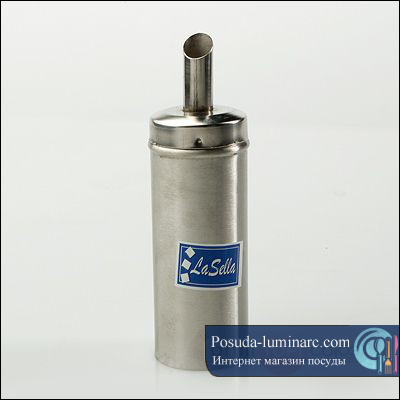 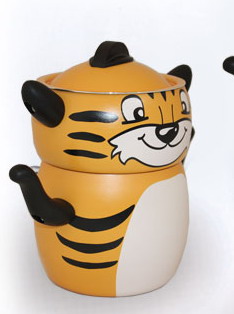 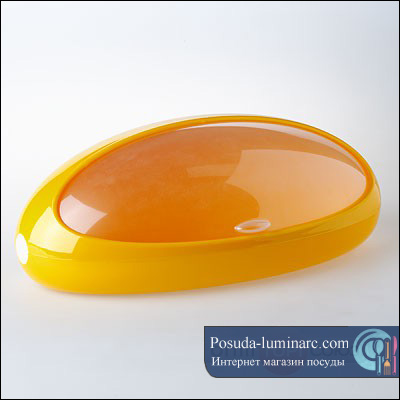 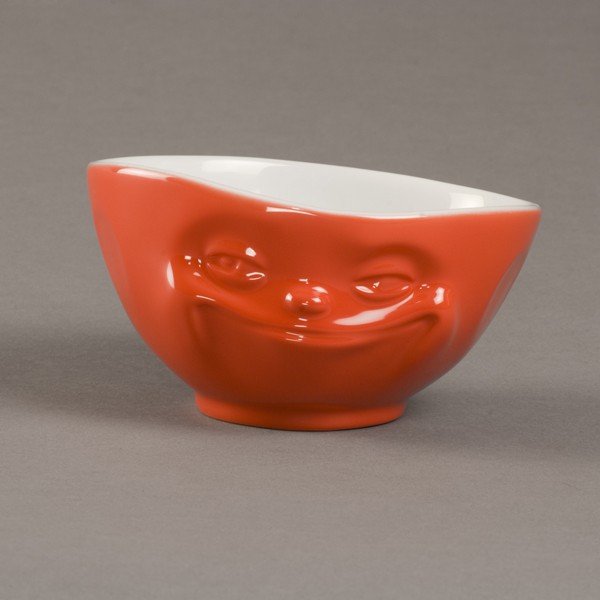 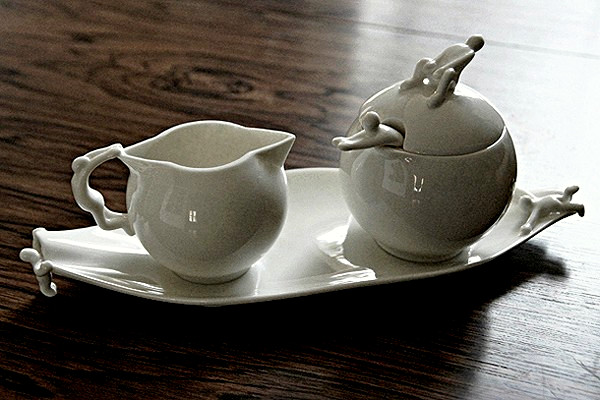 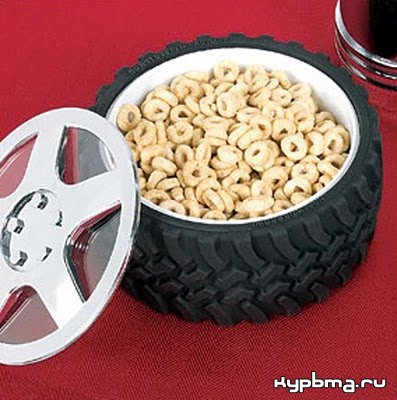 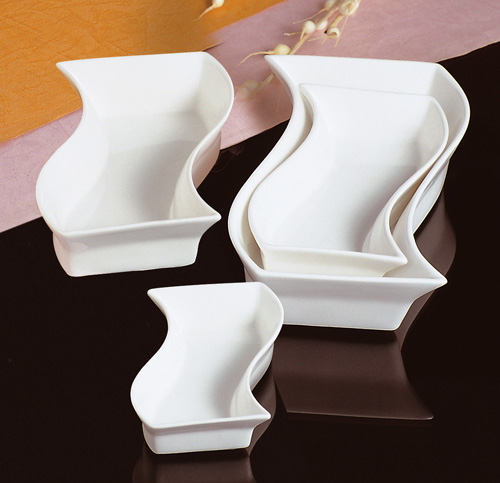 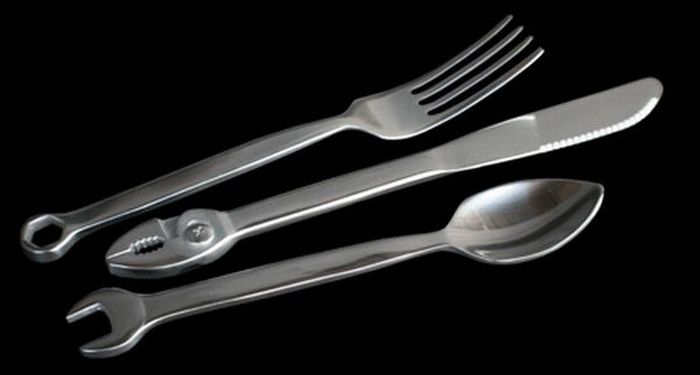 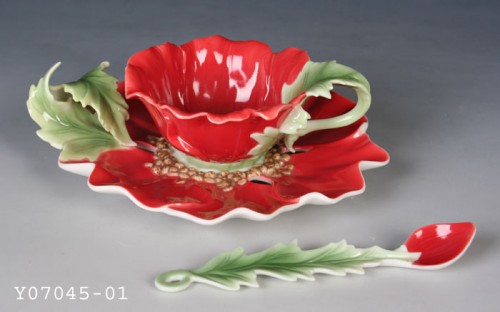 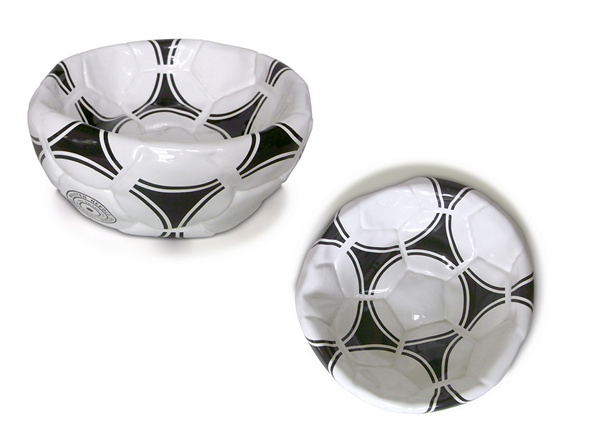 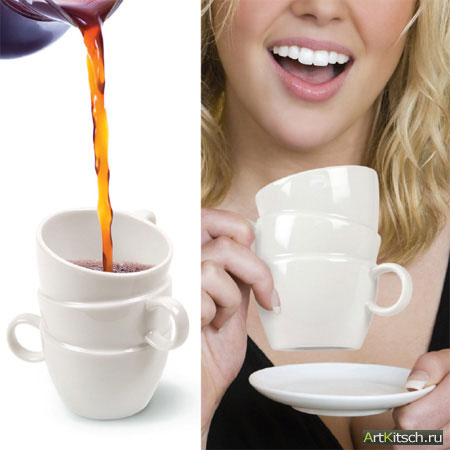 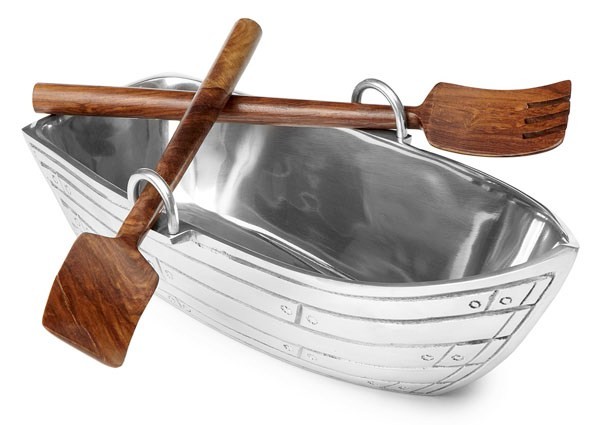